حل التمارين التالية ( انتبه للاستقراض)
58

34
76

18
30

27
-
-
-
69

10
71

36
55
13
-
-
-
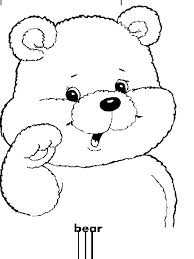